Agencja Rozwoju Regionalnego „MARR” S.A.OFERTA FUNDUSZU POŻYCZKOWEGO
Dydnia, 05.04.2019r.
Fundusz Pożyczkowy Agencji Rozwoju Regionalnego MARR S.A.
Fundusz Pożyczkowy
w strukturach Agencji Rozwoju Regionalnego S.A. w Mielcu 
jest prowadzony od 2003 r. 

Początkowo kapitał funduszu pożyczkowego wynosił 2 mln zł 

Zrealizowano projekty na kwotę ponad 100 mln zł

Obecnie Agencja MARR S.A. na udzielenie nowych pożyczek dysponuje kwotą 52 mln zł
Pożyczka na rozwój turystyki
Jest to instrument finansowy ze środków  Ministra Inwestycji i Rozwoju 
w ramach Strategii  „Przedsiębiorcza Polska Wschodnia - Turystyka”
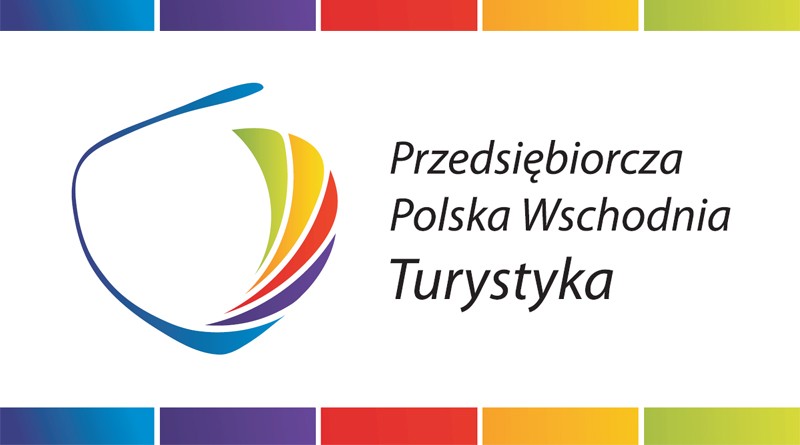 POŻYCZKA NA ROZWÓJ TURYSTYKI – PODSTAWOWE PARAMETRY
POŻYCZKA NA ROZWÓJ TURYSTYKI
Dla kogo?

Mikro, mali i średni przedsiębiorcy (w rozumieniu przepisów Załącznika I  Rozporządzenia Komisji (UE) nr 651/2014 z dnia 17 czerwca 2014) prowadzący działalność gospodarczą w  branży turystycznej i okołoturystycznej. 

Branża okołoturystyczna - wszelkiego rodzaju usługi, z których potencjalnie mogą skorzystać turyści, bezpośrednio związane z miejscem lub obiektem odwiedzanym przez turystów.
POŻYCZKA NA ROZWÓJ TURYSTYKI
55 - Zakwaterowanie (m.in. hotele, motele, pensjonaty oraz inne obiekty noclegowe i miejsca krótkotrwałego zakwaterowania) 
56 - Działalność usługowa związana z wyżywieniem (restauracje, kawiarnie, restauracji typu fast food, puby, bary mleczne, pizzerie, lodziarnie, cukiernie)
93 - Działalność sportowa, rozrywkowa i rekreacyjna (m.in. centra i kluby fitness, korty tenisowe, kręgielnie, wesołe miasteczka i parki rozrywki, parki rekreacyjne, dyskoteki, sale taneczne), 
77.21 - Wynajem i dzierżawa sprzętu rekreacyjnego i sportowego (m.in. wypożyczalnie rowerów, nart, leżaków oraz parasoli)
77.11 - Wynajem i dzierżawa samochodów osobowych i furgonetek 
79 - Działalność organizatorów turystyki, pośredników i agentów turystycznych oraz pozostała działalność usługowa w zakresie rezerwacji i działalności z nią związane
96.02 - Fryzjerstwo i pozostałe zabiegi kosmetyczne (m.in. np. salony fryzjerskie, kosmetyczne, gabinety odnowy biologicznej)
96.04 - Działalność usługowa związana z poprawą kondycji fizycznej (m.in. sauny, solaria, salony masażu)
91 - Działalność bibliotek, archiwów, muzeów oraz pozostała działalność związana z kulturą
86 - Opieka zdrowotna (m.in. gabinety rehabilitacji i masażu, gabinety stomatologiczne)
47 - Handel detaliczny (m.in. sklepy z lokalnymi produktami, pamiątkami) 
74.10 - Działalność w zakresie specjalistycznego projektowania
10.52 - Produkcja lodów
10.86  - Produkcja artykułów spożywczych homogenizowanych i żywności dietetycznej
16.29 - Produkcja pozostałych wyrobów z drewna; produkcja wyrobów z korka, słomy i materiałów używanych do wyplatania
20.42 - Produkcja wyrobów kosmetycznych i toaletowych 
32 - Pozostała produkcja wyrobów
50.1 - Transport morski i przybrzeżny pasażerski
50.3 - Transport wodny śródlądowy pasażerski 
50.1 - Transport lotniczy pasażerski
52.23 - Działalność usługowa wspomagająca transport lotniczy
03.12- Rybołówstwo w wodach śródlądowych
POŻYCZKA NA ROZWÓJ TURYSTYKI – WYDATKI KWALIFIKOWANE
Na co?

1. Prowadzenie robót budowanych (budowa, przebudowa lub remont obiektów i infrastruktury). 

2. Zakup środków trwałych oraz wartości niematerialnych i prawnych, w tym również na:
zakup gruntów, nieruchomości 
Pod warunkiem przeznaczenia na cele inwestycyjne bezpośrednio związane z, lub przystosowane do prowadzenia działalności gospodarczej); 
Przedmiotem wsparcia nie może być wyłącznie zakup gruntu/nieruchomości (maksymalny udział kosztów gruntu/nieruchomości w całości wsparcia może wynieść 90%). Ze wsparcia wyłączony jest zakup nieruchomości z przeznaczeniem na cele obrotowe.
POŻYCZKA NA ROZWÓJ TURYSTYKI – WYDATKI KWALIFIKOWANE
zakup pojazdów przeznaczonych do transportu drogowego pod następującymi warunkami: 

zakup fabrycznie nowego lub używanego środka transportu (nie więcej niż 5 - letniego), tj.: samochodu z dopuszczalną masą całkowitą do 3,5 tony, przeznaczonego do przewozu ładunków lub osób, w związku z prowadzaniem działalności turystycznej (np. na potrzeby imprez okolicznościowych, wycieczek krajoznawczych, wyjazdów integracyjnych, transferu z lotniska do hotelu, wyjazdów firmowych, szkoleń targów, konferencji, obozów, kolonii, zielonych szkół), 
wyłącznie przez MŚP prowadzące działalność gospodarczą w Polsce Wschodniej oraz posiadające na terenie Polski Wschodniej: siedzibę lub oddział (zgodnie z wpisem do rejestru przedsiębiorców w KRS) albo stałe lub dodatkowe stałe miejsce wykonywania działalności gospodarczej (zgodnie z wpisem do CEIDG). 
w przypadku gdy udzielenie wsparcia byłoby pomocą de minimis, MŚP nie prowadzi działalności zarobkowej w zakresie drogowego transportu towarów, a nabywany pojazd nie jest przeznaczony do transportu drogowego towarów (zgodnie z art. 3 ust. 3 Rozporządzenia 1407/2013).
POŻYCZKA NA ROZWÓJ TURYSTYKI – WYDATKI KWALIFIKOWANE
Dopuszcza się finansowanie ze środków pożyczki: 

wydatków związanych z wykorzystywaniem technik informacyjno-komunikacyjnych (TIK), (np. w zakresie zapewnienia łatwego dostępu do informacji o usługach turystycznych - e-turystyka
wydatków związanych z bieżącą/obrotową działalnością; 
wydatków na promocję i reklamę, związanych z zasadniczą częścią finansowanego przedsięwzięcia

w przypadku gdy stanowią część większych przedsięwzięć wymienionych wcześniej.
Pożyczka Standardowa Pożyczka Standardowa - Innowacyjna
Instrumenty finansowane ze środków 
Regionalnego Programu Operacyjnego Województwa Podkarpackiego 
na lata 2014-2020 
współfinansowanego z Europejskiego Funduszu Rozwoju Regionalnego
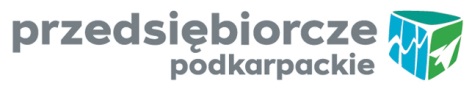 POŻYCZKA STANDARDOWA - PODSTAWOWE PARAMETRY
POŻYCZKA STANDARDOWA
Dla kogo?
Mikro-, małych i średnich przedsiębiorstw posiadających siedzibę na terenie województwa podkarpackiego oraz zamierzających inwestować w województwie podkarpackim

Na co?
cele inwestycyjne (zakupy środków trwałych używanych i nowych, budowa)
cele obrotowe
POŻYCZKA STANDARDOWA INNOWACYJNA- PODSTAWOWE PARAMETRY
POŻYCZKA TURYSTYKA
POŻYCZKA TURYSTYKA
POŻYCZKA STANDARDOWA
POŻYCZKA STANDARDOWA
POŻYCZKA STANDARDOWA
POŻYCZKA STANDARDOWA INNOWACYJNA
KONTAKT
Agencja Rozwoju Regionalnego „MARR” S.A.  
Pośrednik Finansowy w województwie podkarpackim 
ul. Chopina 18, 39-300 Mielec 
Zespół Funduszu Pożyczkowego:
tel. 17/ 788 18 62 , 17/ 788 18 65, 17/ 788 18 59 , 17/ 788 18 51 
www.marr.com.pl zakładka Pożyczki 

Dziękujemy za uwagę.